Assignment 8.2  - Recruitment and Selection Process
Learning Aim B: Undertake a recruitment activity to demonstrate the process leading to a successful job offer

Learning AIM C: Reflect on the recruitment and selection process and your Individual performance
P3: Prepare appropriate documentation for use in recruitment and selection activities
Portfolio of Recruitment Documents
 Research a range of job roles from Tesco and choose an actual job (e.g. Customer Assistant or similar) that you could apply for now or in the near future.
Keep a portfolio of the information you find about the various jobs and consider the experience, skills, qualities and qualifications required for each the role.
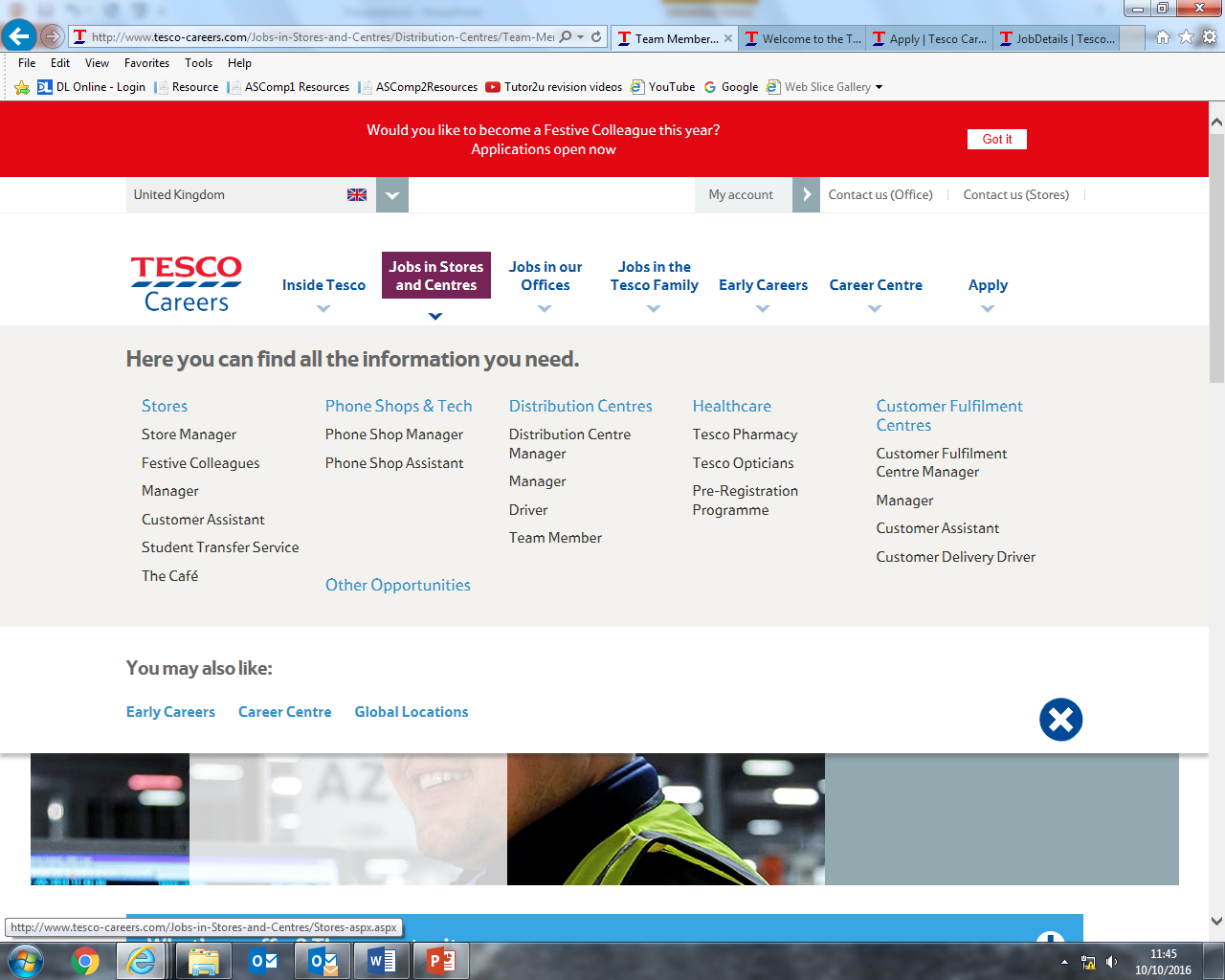 Research 6-8 different roles from various areas of the business